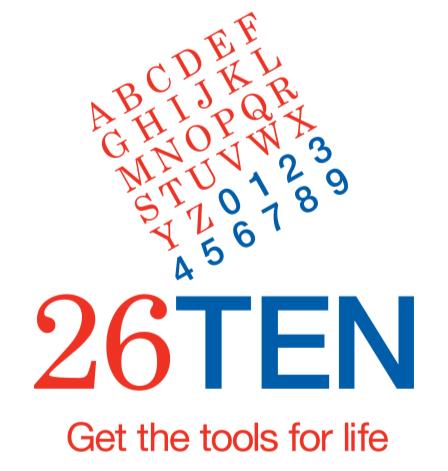 Tasmania’s adult literacy strategy
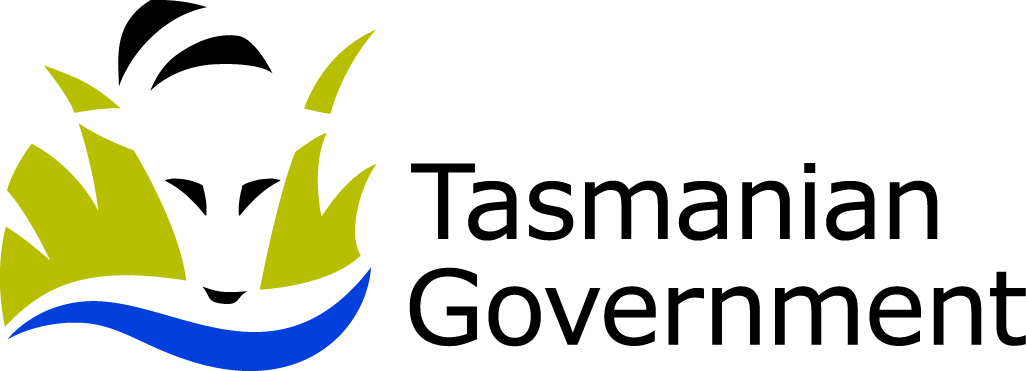 [Speaker Notes: 26 letters in the alphabet and 10 numbers. 

In Tasmania, it’s the logo to look for if you or someone you know needs help. 

26TEN brings together governments, businesses, communities and individuals to raise awareness and to help more Tasmanians get the skills they need for life and work. 

26TEN was launched by the Premier Lara Giddings and Minister for Education and Skills Nick McKim last October.]
Why is 26TEN important?
Almost
1 in 2

Tasmanians have insufficient literacy and numeracy skills to meet the demands of everyday life and work. 

This statistic is not unique to Tasmania.
Across Australia, all States and Territories are dealing with the same challenge.
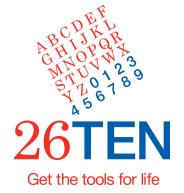 [Speaker Notes: This needs to change. And it can change.

The ‘one in two’ statistic is not unique to Tasmania.
Across Australia, all States and Territories are dealing with the same challenge. 

Reference:
Preliminary results from the 2011-12 Programme for the International Assessment of Adult Competencies (PIAAC) survey released by the ABS earlier this year indicate that only 51.4% of adult Tasmanians have adequate literacy skills, compared with 55.6% of Australians. 

Key points to note from the preliminary PIAAC data include:

178, 000 adult Tasmanians have insufficient literacy skills to adequately cope with the demands of everyday life and work and 213,000 have insufficient numeracy skills

Tasmania has the highest proportion of adults with literacy skills at Levels 1 and 2 (48.5%), falling behind SA (47.2%), WA (46.8%), Vic (46.3%), NT (45.5%), NSW (43.3) and Qld (42.3%) by some 1 to 6 percentage points. The ACT recorded the lowest proportion at Levels 1 and 2 (31.1%). The proportion of Australians with low literacy skills is 44.4%]
Our action plan for change
In Tasmania we are:

raising awareness

removing barriers

encouraging action. 

Everyone can play a role. Everyone stands to benefit
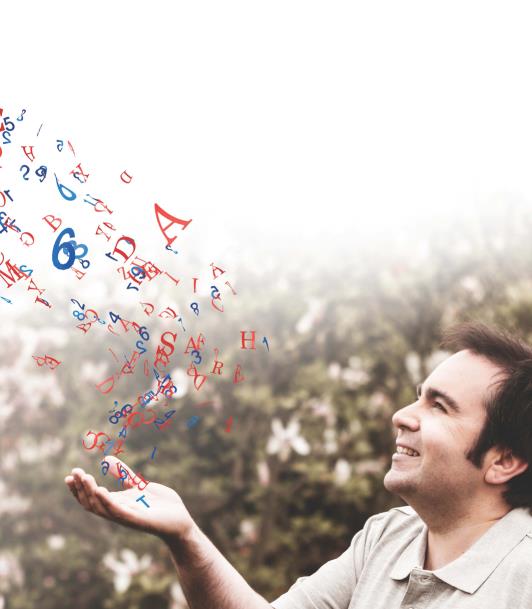 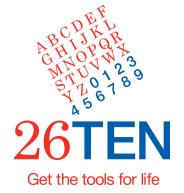 [Speaker Notes: 26TEN is a key strategy of the Tasmanian Government’s Adult Literacy Action Plan 2010-2015. 

Our Government is investing $17M in new services and initiatives over the life of the Action Plan, including LINC Tasmania’s literacy coordinator network and the 26TEN Strategy.]
What is 26TEN?
26TEN Network	to harness the collective efforts of governments, businesses, communities and individuals
members program	to help build the Network and extend the support available to Tasmanians
www.26ten.tas.gov.au	to connect Tasmanians with programs and services and to make it easier for people to find help
1300 00 2610	a free and confidential referral service
workshops	free literacy awareness and plain English workshops to raise awareness and promote action
26TEN grants program	to fund projects that improve the skills of Tasmanians in workplaces and communities
campaign	to inform Tasmanians of the benefits of literacy skills and that the 26TEN Network is ready and available to help
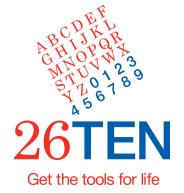 [Speaker Notes: 26TEN is a far-reaching and multi-faceted strategy for change.

Our 26TEN strategy aims to effect change – to do for adult literacy, what Beyond Blue has for mental health.]
What are our libraries doing?
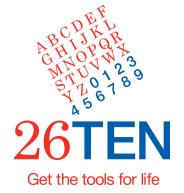 How can you help?
Talk openly and often about literacy and its importance

Provide programs and services that support literacy learning at all levels

Make it easier for people with low literacy to use your services

Promote the use of plain English and use clear communication

Train your staff to recognise and to help people with low literacy

Help your staff or clients improve their own skills

Read to your children, their children – be joyfully literate…

The single most important condition for literacy learning is the presence of mentors who are joyfully literate people.
Shirley Brice Heath
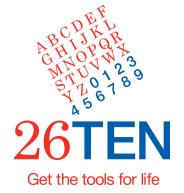 [Speaker Notes: There are simple and practical things that you can do to help.]
How to contact us
1300 00 2610
www.26ten.tas.gov.au
email@26ten.tas.gov.au

Jane Forward
Manager Literacy Services
LINC Tasmania
jane.forward@education.tas.gov.au
03 6233 2914

Pip Hankin
Manager 26TEN Strategy
pip.hankin@education.tas.gov.au
03 6233 2989
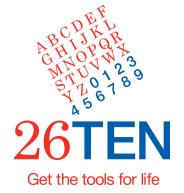